Lazy Sequentialization
for TSO and PSO
via Shared Memory Abstractions
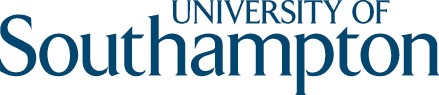 FMCAD 2016, Mountain View, CA, USA
Relaxed Memory Consistency
sequential consistency (SC)
memory operations executed in program order within each thread
changes to the shared memory immediately visible to all threads
relatively simple to reason about but not realistic

weak memory models (WMMs)
memory operations may be reordered
used in practice to fully exploit modern hardware
SHARED MEMORY
t1
tN
…
Relaxed Memory Consistency
total store order (TSO)
writes executed in their order for each thread
reads may overtake writes

partial store order (PSO)
writes to the same location executed in their order for each thread
writes to different locations may be reordered
reads may overtake writes
SHARED MEMORY
STORE
BUFFER
STORE
BUFFER
t1
tT
…
Relaxed Memory Consistency
limitations of testing
generally ineffective for rare concurrency errors
cannot control additional nondeterminism introduced by WMMs
need to be complemented with symbolic analysis
SHARED MEMORY
STORE
BUFFER
STORE
BUFFER
t1
tT
…
Symbolic Bug Finding:
BMC
concurrency handling at formula level
encode threads separately
add φc  to capture thread interleaving
  [Sinha, Wang – POPL 2011]
VC
φt ∧ φc
TRUE
FALSE + CEX
PSC/WMM
IR
Symbolic Bug Finding:
BMC
concurrency handling at formula level
encode threads separately
add φc  to capture thread interleaving
  [Sinha, Wang – POPL 2011]

extension to WMMs is natural
change φc  to capture extra interactions due to weaker consistency
  [Alglave, Kroening, Tautschnig – CAV 2013]
VC
φt ∧ φc
TRUE
FALSE + CEX
PSC/WMM
IR
Symbolic Bug Finding:
Lazy Sequentialization + BMC
concurrency handling at code level
reduction to sequential programs analysis
implemented as source transformation
lazy sequentialization tailored to BMC for effective in bug-hunting
[Inverso, Tomasco, Fischer, La Torre, Parlato – CAV 2014]
VC
φ
TRUE
FALSE + CEX
PSC
PSEQ
IR
Symbolic Bug Finding:
Lazy Sequentialization + BMC
concurrency handling at code level
reduction to sequential programs analysis
implemented as source transformation
lazy sequentialization tailored to BMC for effective in bug-hunting
[Inverso, Tomasco, Fischer, La Torre, Parlato – CAV 2014]

how to extend to WMMs?
how does it compare?
VC
φ
TRUE
FALSE + CEX
PSC
PSEQ
IR
Extending Lazy Sequentialization
to TSO and PSO
how to extend to WMMs?
reduction to concurrent program analysis under SC
again, implemented as source transformation
VC
φ
TRUE
FALSE + CEX
PWMM
PSC
PSEQ
IR
Extending Lazy Sequentialization
to TSO and PSO
how to extend to WMMs?
reduction to concurrent program analysis under SC
again, implemented as source transformation
replace shared memory access with explicit function calls to SMA API:
  read(v,t), write(v,val,t)
 lock(m,t), unlock(m,t), fence(t), …
  example: x=y+3 is changed to  write(x,read(y)+3)
VC
φ
TRUE
FALSE + CEX
PWMM
PSC
PSEQ
IR
Extending Lazy Sequentialization
to TSO and PSO
how to extend to WMMs?
reduction to concurrent program analysis under SC
again, implemented as source transformation
replace shared memory access with explicit function calls to SMA API:
  read(v,t), write(v,val,t)
 lock(m,t), unlock(m,t), fence(t), …
  example: x=y+3 is changed to  write(x,read(y)+3)
plug in implementation for specific semantics
  TSO-SMA - simple implementation
  eTSO-SMA - efficient implementation
  PSO-SMA - extension to PSO
VC
φ
TRUE
FALSE + CEX
PWMM
PSC
PSEQ
IR
TSO-SMA
simple simulation of the store buffer
introduce one array for each thread
read(v,t)
look up buffer for pending writes
fetch from memory
write(v,val,t)
update store buffer
inject nondeterministic memory flush
SHARED MEMORY
STORE
BUFFER
STORE
BUFFER
t1
tT
…
TSO-SMA
simple simulation of the store buffer
introduce one array for each thread
read(v,t)
look up buffer for pending writes
fetch from memory
write(v,val,t)
update store buffer
inject nondeterministic memory flush
SHARED MEMORY
STORE
BUFFER
STORE
BUFFER
t1
tT
…
formula size depends
on store buffer size
TSO-SMA
simple simulation of the store buffer
introduce one array for each thread
read(v,t)
look up buffer for pending writes
fetch from memory
write(v,val,t)
update store buffer
inject nondeterministic memory flush
SHARED MEMORY
STORE
BUFFER
STORE
BUFFER
t1
tT
…
formula size depends
on store buffer size
formula size proportional to
no. memory accesses
no. of store buffers
max no. of elems in the buffer
eTSO-SMA
efficient simulation of the store buffer
introduce one list for each shared variable and thread
use global clock and timestamp memory writes
read(v,t)
buffer look up, return value from latest pending write
return value from latest expired write
write(v,val,t)
guess timestamp, enforce non-decreasing order
update buffer
SHARED MEMORY
l1,1
l1,V
l1,1
l1,V
lT,1
…
lT,V
l1,1
…
l1,V
t1
tT
…
eTSO-SMA
efficient simulation of the store buffer
introduce one list for each shared variable and thread
use global clock and timestamp memory writes
read(v,t)
buffer look up, return value from latest pending write
return value from latest expired write
write(v,val,t)
guess timestamp, enforce non-decreasing order
update buffer
SHARED MEMORY
l1,1
l1,V
l1,1
l1,V
lT,1
…
lT,V
l1,1
…
l1,V
t1
tT
…
constant size
constant size
Variable Write Lists (T-CDLL)
store pairs (value,timestamp)
clock determines expired nodes
expired nodes not removed
  
special nodes
sentinel node
  has max timestamp
  does not correspond to any actual write
head
  only node to contain an expired write
  followed by a non-expired write
Variable Write Lists (T-CDLL)
store pairs (value,timestamp)
clock determines expired nodes
expired nodes not removed
  
special nodes
sentinel node
  has max timestamp
  does not correspond to any actual write
head
  only node to contain an expired write
  followed by a non-expired write
sentinel
head
Variable Write Lists (T-CDLL)
store pairs (value,timestamp)
clock determines expired nodes
expired nodes not removed
  
special nodes
sentinel node
  has max timestamp
  does not correspond to any actual write
head
  only node to contain an expired write
  followed by a non-expired write
sentinel
head
expired nodes
actual variable write list
Auxiliary Data Structures
parameters
T max no. of threads
V max no. of tracked locations (or write lists)
N max no. of nodes for each variable write list
K max timestamp

variables
   int clock;

variable write lists
 int value[V][N+1],
   tstamp[V][N+1],
   prev[V][N+1],
   next[V][N+1];

last values and timestamps
 int last_value[V][T],
   last_tstamp[V][T];

max timestamp so far
 int max_tstamp[T];
eTSO-SMA: read operation
int clock_update() {
int tmp = *;
assume(clock <= tmp && tmp <= K); 
clock = tmp;
}

int read(int v, int t) {
clock_update();

if (last_tstamp[v][t] > clock)
return last_value[v][t];

int node = *;
assume(node < N && 
       tstamp[v][node] <= clock &&
       tstamp[v][next[v][node]] > clock);
return value[v][node];
}
eTSO-SMA: read operation
int clock_update() {
int tmp = *;
assume(clock <= tmp && tmp <= K); 
clock = tmp;
}

int read(int v, int t) {
clock_update();

if (last_tstamp[v][t] > clock)
return last_value[v][t];

int node = *;
assume(node < N && 
       tstamp[v][node] <= clock &&
       tstamp[v][next[v][node]] > clock);
return value[v][node];
}
clock follows
non-decreasing order
eTSO-SMA: read operation
int clock_update() {
int tmp = *;
assume(clock <= tmp && tmp <= K); 
clock = tmp;
}

int read(int v, int t) {
clock_update();

if (last_tstamp[v][t] > clock)
return last_value[v][t];

int node = *;
assume(node < N && 
       tstamp[v][node] <= clock &&
       tstamp[v][next[v][node]] > clock);
return value[v][node];
}
clock follows
non-decreasing order
if the last write by t on v has not expired,
return the corresponding value
eTSO-SMA: read operation
int clock_update() {
int tmp = *;
assume(clock <= tmp && tmp <= K); 
clock = tmp;
}

int read(int v, int t) {
clock_update();

if (last_tstamp[v][t] > clock)
return last_value[v][t];

int node = *;
assume(node < N && 
       tstamp[v][node] <= clock &&
       tstamp[v][next[v][node]] > clock);
return value[v][node];
}
clock follows
non-decreasing order
if the last write by t on v has not expired,
return the corresponding value
return the value from the latest expired write,
which is guaranteed to exist and
correspond to the value of v in the memory
eTSO-SMA: read operation
int clock_update() {
int tmp = *;
assume(clock <= tmp && tmp <= K); 
clock = tmp;
}

int read(int v, int t) {
clock_update();

if (last_tstamp[v][t] > clock)
return last_value[v][t];

int node = *;
assume(node < N && 
       tstamp[v][node] <= clock &&
       tstamp[v][next[v][node]] > clock);
return value[v][node];
}
clock follows
non-decreasing order
if the last write by t on v has not expired,
return the corresponding value
return the value from the latest expired write,
which is guaranteed to exist and
correspond to the value of v in the memory
representation
of the memory
no longer needed
eTSO-SMA: write operation
select expired node with min timestamp for the new write
int write(int v, int t) {
clock_update();
int node = next[v][N];
assume(tstamp[v][next[v][node]] <= clock);
next[v][N] = next[v][node];
prev[v][next[v][N]] = N;

int succ = *;
assume(succ <= N && tstamp[v][succ] > clock);
int pred = prev[v][succ];

int ts = *;
assume(ts >= clock && ts >= max_tstamp[t]);
assume(ts >= tstamp[v][pred] && ts < tstamp[v][succ]);

value[v][node] = val;
tstamp[v][t] = ts;
…
last_tstamp[v][t] = ts;
last_value[v][t] = val;
max_tstamp[t] = ts;
}
eTSO-SMA: write operation
select expired node with min timestamp for the new write
int write(int v, int t) {
clock_update();
int node = next[v][N];
assume(tstamp[v][next[v][node]] <= clock);
next[v][N] = next[v][node];
prev[v][next[v][N]] = N;

int succ = *;
assume(succ <= N && tstamp[v][succ] > clock);
int pred = prev[v][succ];

int ts = *;
assume(ts >= clock && ts >= max_tstamp[t]);
assume(ts >= tstamp[v][pred] && ts < tstamp[v][succ]);

value[v][node] = val;
tstamp[v][t] = ts;
…
last_tstamp[v][t] = ts;
last_value[v][t] = val;
max_tstamp[t] = ts;
}
position the new node by nondeterministically selecting its successor among the non-expired nodes
eTSO-SMA: write operation
select expired node with min timestamp for the new write
int write(int v, int t) {
clock_update();
int node = next[v][N];
assume(tstamp[v][next[v][node]] <= clock);
next[v][N] = next[v][node];
prev[v][next[v][N]] = N;

int succ = *;
assume(succ <= N && tstamp[v][succ] > clock);
int pred = prev[v][succ];

int ts = *;
assume(ts >= clock && ts >= max_tstamp[t]);
assume(ts >= tstamp[v][pred] && ts < tstamp[v][succ]);

value[v][node] = val;
tstamp[v][t] = ts;
…
last_tstamp[v][t] = ts;
last_value[v][t] = val;
max_tstamp[t] = ts;
}
position the new node by nondeterministically selecting its successor among the non-expired nodes
guess suitable timestamp,
must respect non-decreasing order
eTSO-SMA: write operation
select expired node with min timestamp for the new write
int write(int v, int t) {
clock_update();
int node = next[v][N];
assume(tstamp[v][next[v][node]] <= clock);
next[v][N] = next[v][node];
prev[v][next[v][N]] = N;

int succ = *;
assume(succ <= N && tstamp[v][succ] > clock);
int pred = prev[v][succ];

int ts = *;
assume(ts >= clock && ts >= max_tstamp[t]);
assume(ts >= tstamp[v][pred] && ts < tstamp[v][succ]);

value[v][node] = val;
tstamp[v][t] = ts;
…
last_tstamp[v][t] = ts;
last_value[v][t] = val;
max_tstamp[t] = ts;
}
position the new node by nondeterministically selecting its successor among the non-expired nodes
guess suitable timestamp,
must respect non-decreasing order
update variable write list and auxiliary variables
extension to PSO
int write(int v, int t) {
clock_update();
int node = next[v][N];
assume(tstamp[v][next[v][node]] <= clock);
next[v][N] = next[v][node];
prev[v][next[v][N]] = N;

int succ = *;
assume(succ <= N && tstamp[v][succ] > clock);
int pred = prev[v][succ];

int ts = *;
assume(ts >= clock && ts >= max_tstamp[t]);
assume(ts >= tstamp[v][pred] && ts < tstamp[v][succ]);

value[v][node] = val;
tstamp[v][t] = ts;
…
last_tstamp[v][t] = ts;
last_value[v][t] = val;
max_tstamp[t] = ts;
}
write to different variables may be reordered, guessed timestamps no longer need to be the maximum over all variables, but the maximum for the relevant variable:
    ts >= last_tstamp[t][v]
extension to PSO
int write(int v, int t) {
clock_update();
int node = next[v][N];
assume(tstamp[v][next[v][node]] <= clock);
next[v][N] = next[v][node];
prev[v][next[v][N]] = N;

int succ = *;
assume(succ <= N && tstamp[v][succ] > clock);
int pred = prev[v][succ];

int ts = *;
assume(ts >= clock && ts >= max_tstamp[t]);
assume(ts >= tstamp[v][pred] && ts < tstamp[v][succ]);

value[v][node] = val;
tstamp[v][t] = ts;
…
last_tstamp[v][t] = ts;
last_value[v][t] = val;
max_tstamp[t] = ts;
}
write to different variables may be reordered, guessed timestamps no longer need to be the maximum over all variables, but the maximum for the relevant variable:
    ts >= last_tstamp[t][v]
guessed timestamps may be smaller than the max timestamp:
     max_tstamp[t] = max(max_tstamp[t],ts)
Experimental Evaluation: common benchmarks
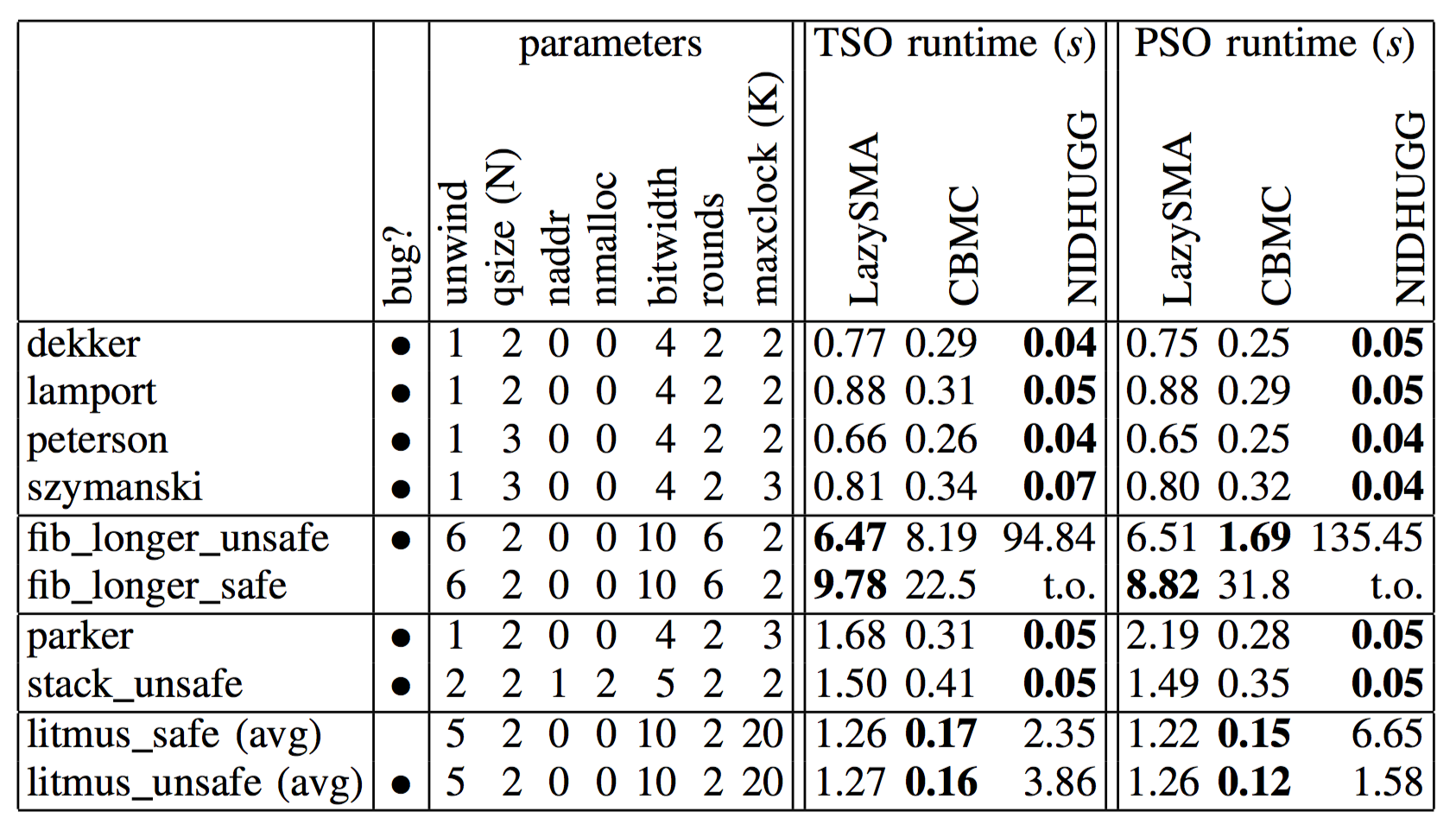 timeout = 600s

transformation overhead shows on small programs
Experimental Evaluation: common benchmarks
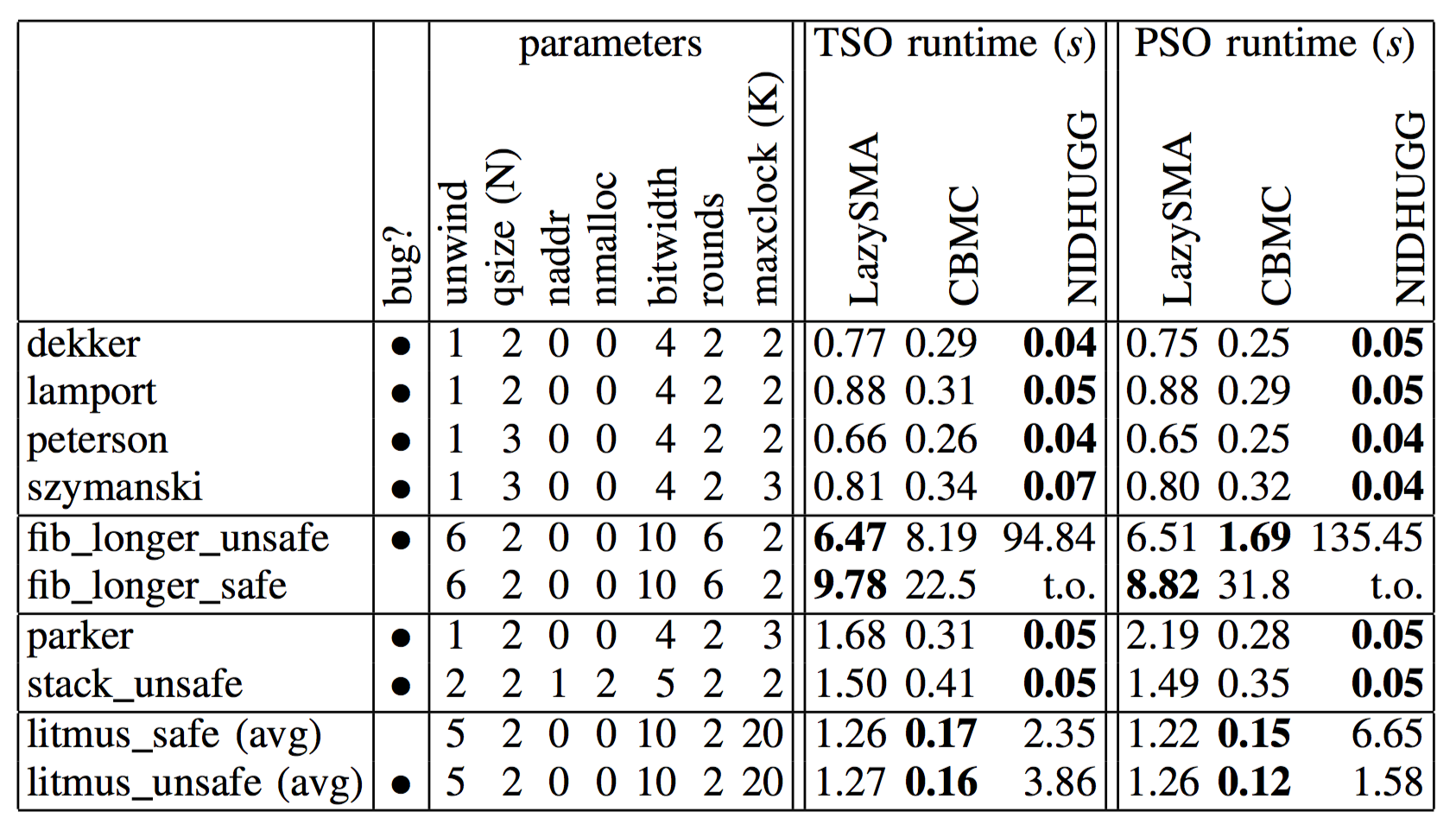 timeout = 600s

competitive on twisted interleavings
Experimental Evaluation: common benchmarks
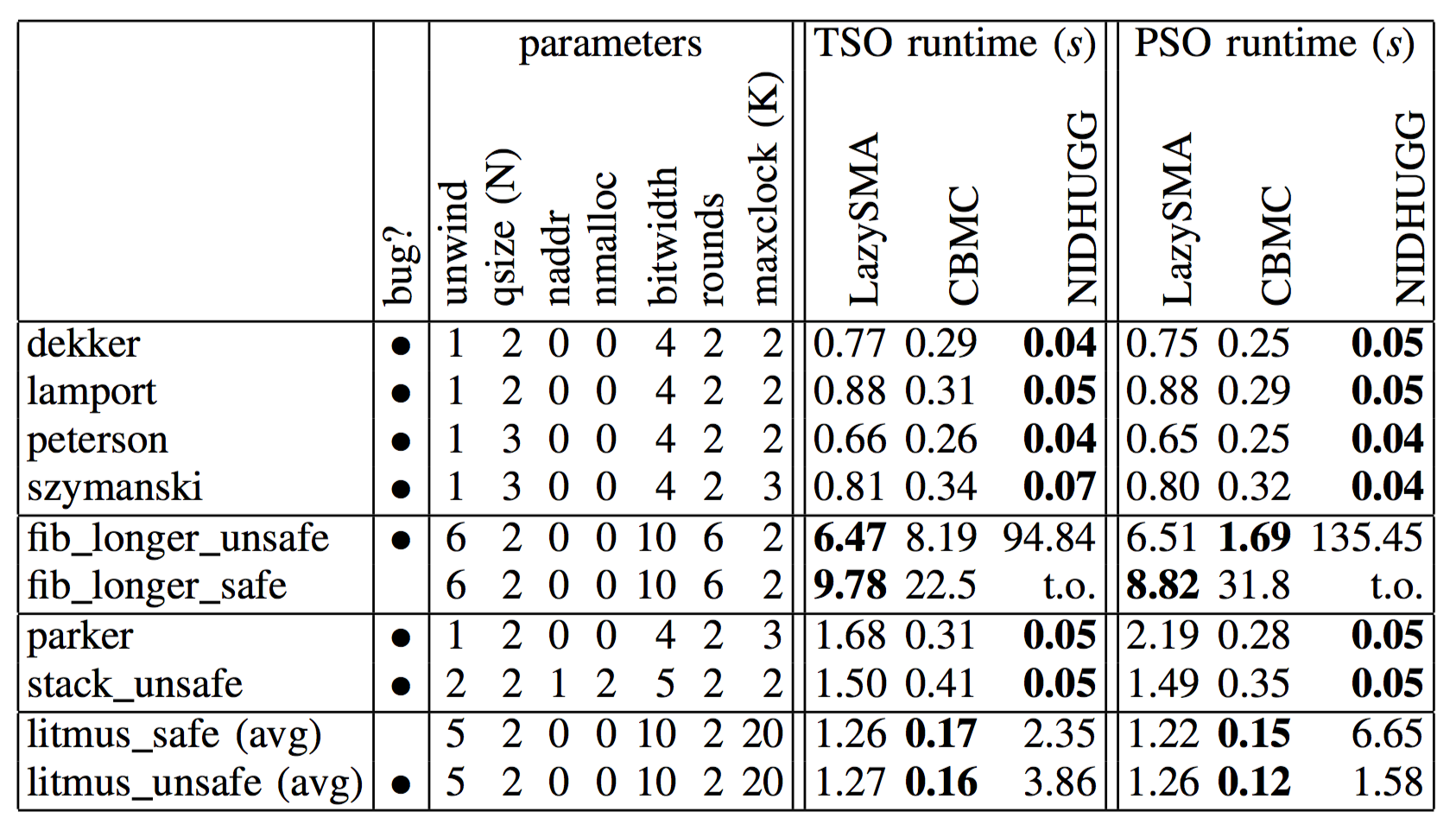 timeout = 600s

slower
Experimental Evaluation: common benchmarks
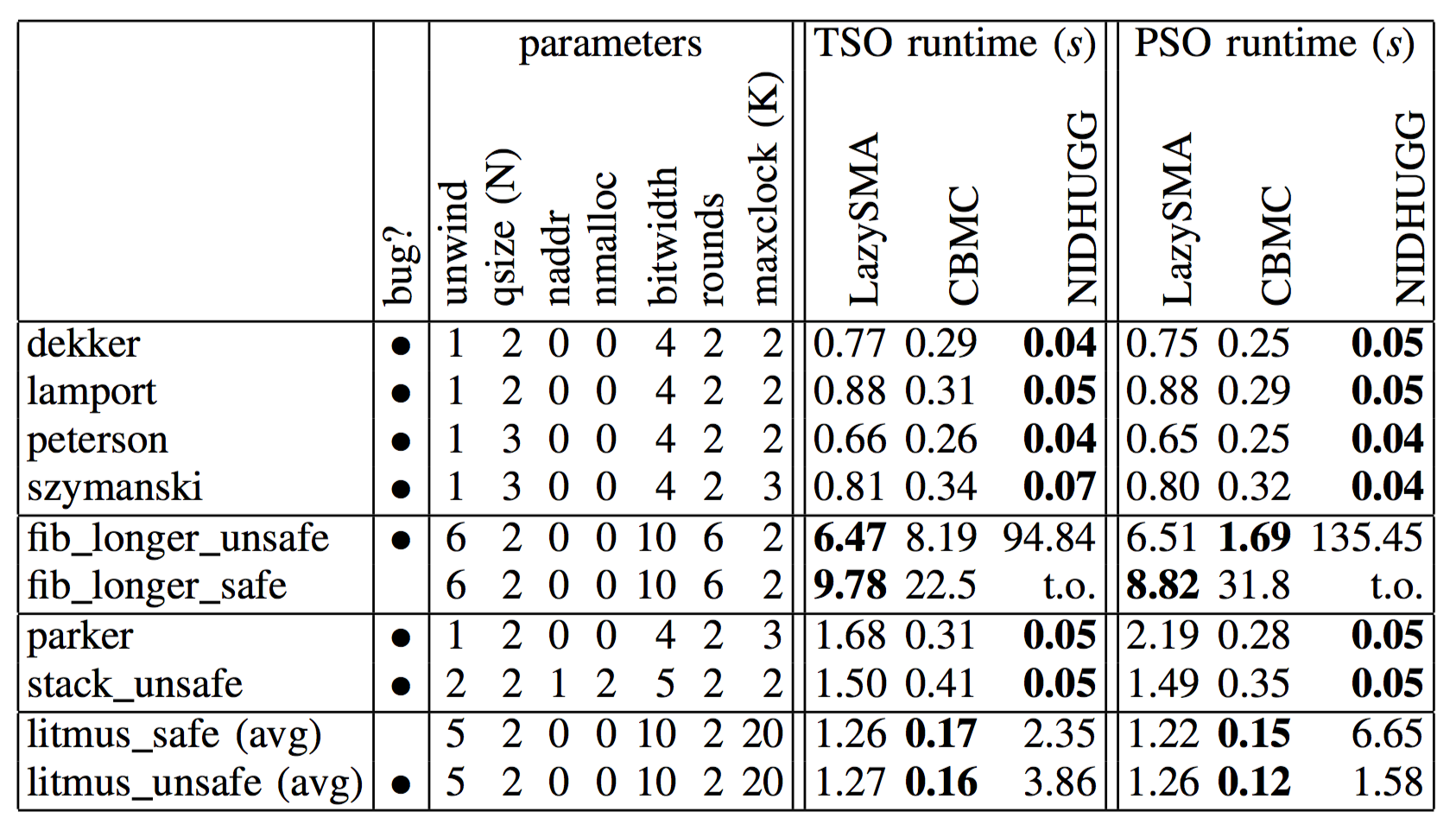 timeout = 600s

faster than Nidhugg
Experimental Evaluation: Safestack
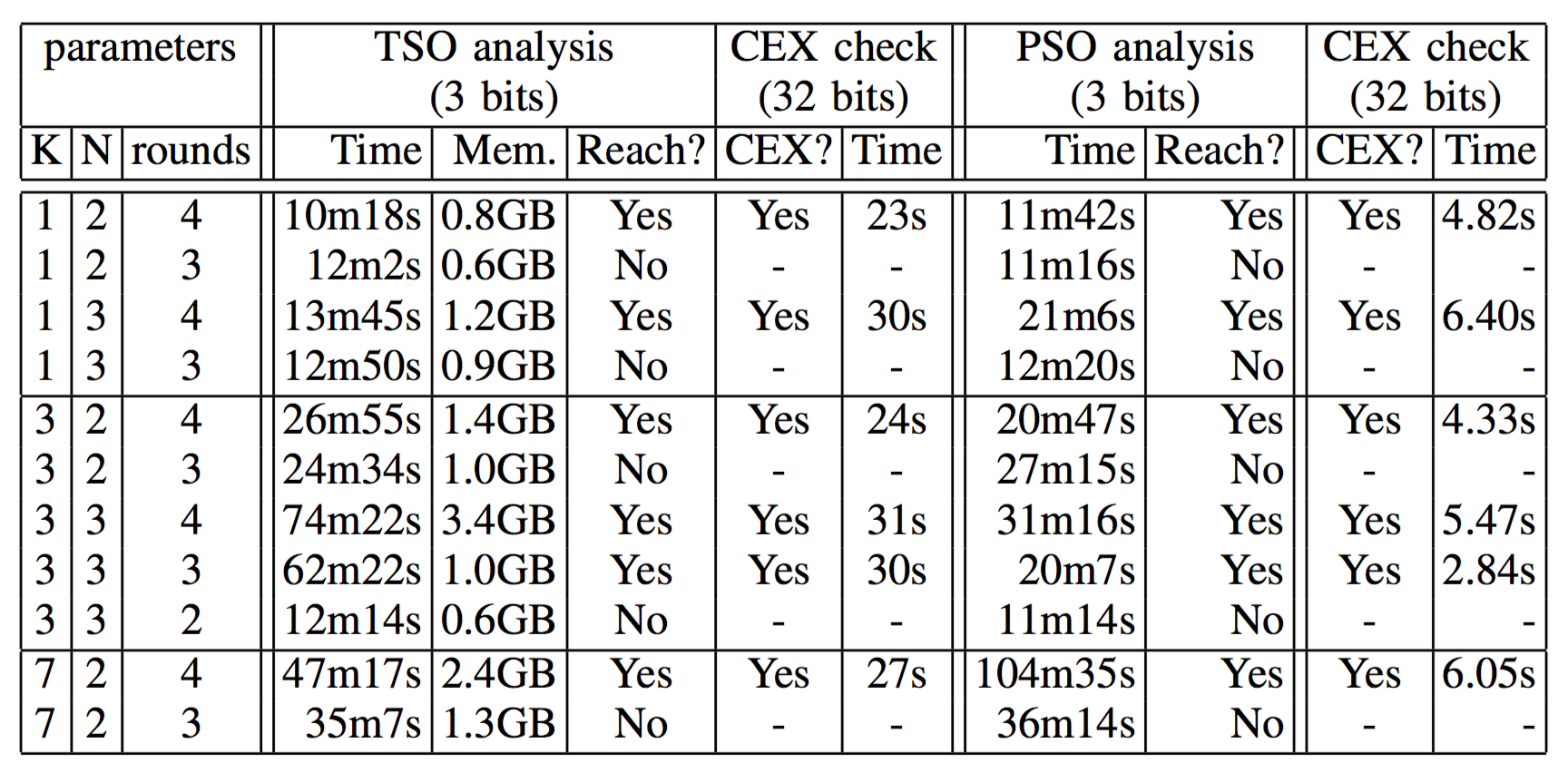 maxclock=K=1 forces SC analysis,
TSO puts 3x-4x overhead on lazy schema (SC times not shown in table)
Experimental Evaluation: Safestack
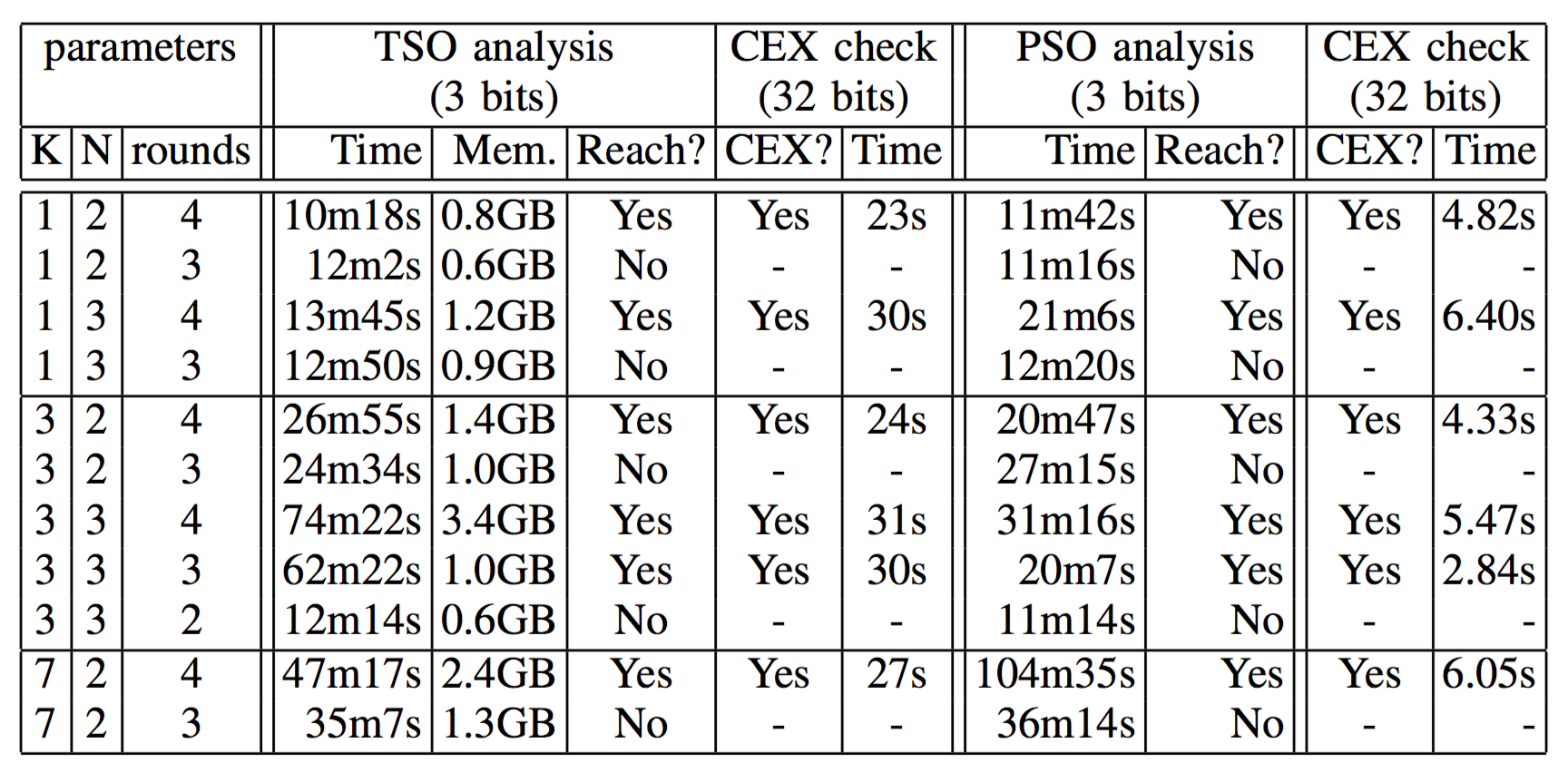 quicker to spot the bug under PSO
as it requires a smaller number of thread interactions;
performance comparable when no bugs are found
Experimental Evaluation: Safestack
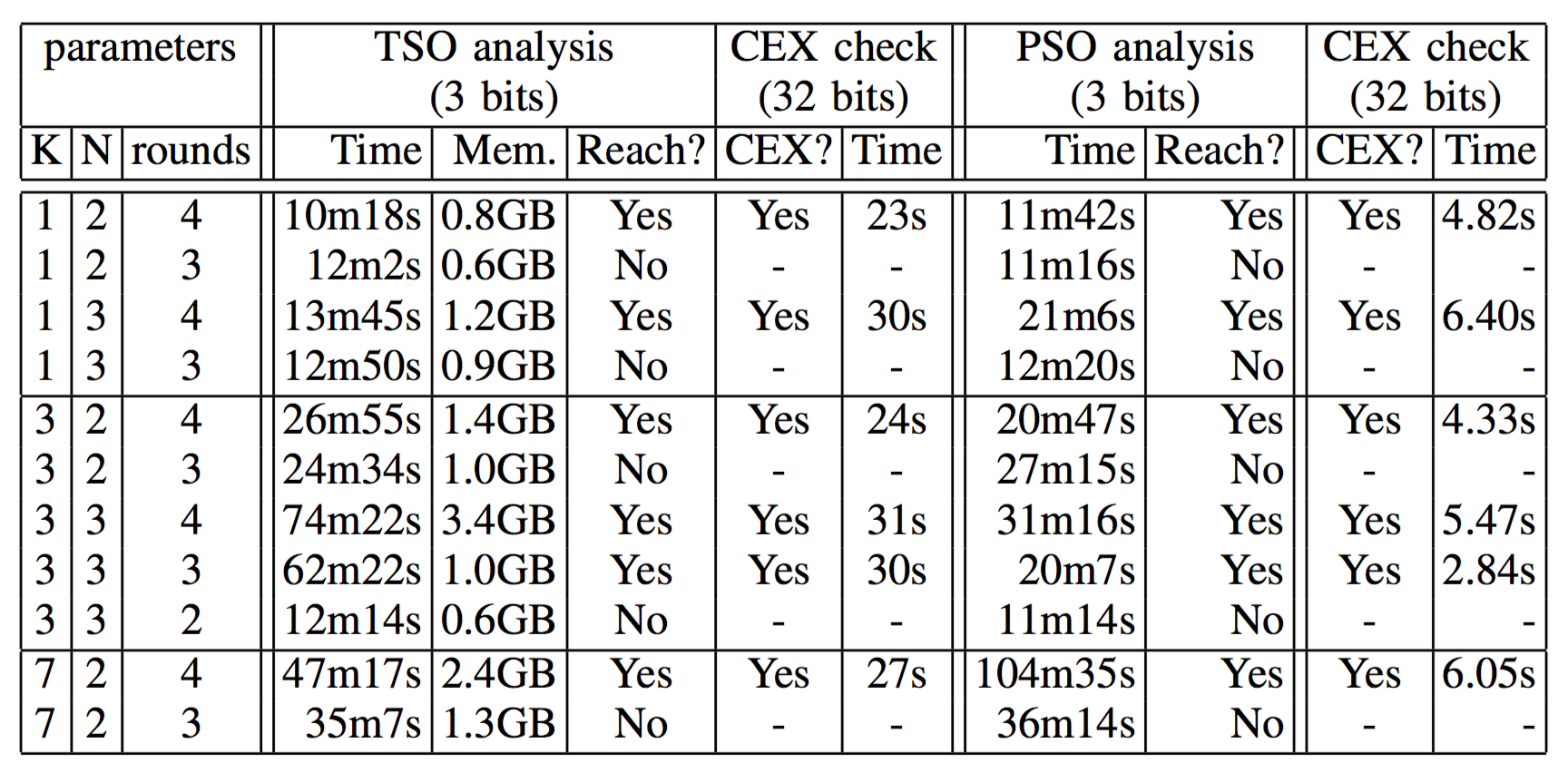 increase maxlock to covers more reorderings,
more resource demanding..
Thank You

users.ecs.soton.ac.uk/gp4/cseq